PSM Rulemaking Meeting
October 24th, 2018
Comments on the second draft
We received comments from 
Blue Green Alliance/United Steelworkers 
Western States Petroleum Association and 
Chemical Safety Board

These comments have been posted to the website
We will continue to post all comments received throughout the process
Process for the next three meetings
Comments received will guide us through the review of the draft

We will discuss those parts of the draft where stakeholders have sent in comments 

Additional comments will be discussed – time permitting - after the initial comments have been addressed
Process for the next three meetings
Additional comments that are not discussed at the meetings will still be considered

Stakeholders will still have one more opportunity to comment at public hearings to be scheduled sometime in 2019
More on process
Additional meetings are scheduled
November 13th and December 4th in Tukwila*

We will continue to take all written comments through December 31st, 2018
Remember, you don’t have to attend a meeting to send in comments
Send comments to Tari Enos (tari.enos@lni.wa.gov)
Points of contact
Tari Enos (Process questions, send in comments)
Tari.Enos@lni.wa.gov
(360) 902-5541

Sally Buckingham (Technical questions)
Sally.Buckingham@lni.wa.gov
(360) 647-7322

Ryan Allen (Technical questions)
Ryan.Allen@lni.wa.gov
(360) 902-5530
Questions?
Alan Lundeen
Alan.Lundeen@lni.wa.gov
(360) 902-4758
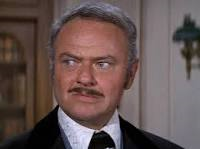